Variations on Theme by Huffman
Paper by Robert G Gallager
Presentation by Rutvik Choudhary and Carl Xu
The Sibling Property: An Equivalence of Huffman Code
Recall:
Every binary prefix code (e.g., binary Huffman code) can be represented as a binary code tree.
Huffman code is optimal in encoding single strings.
Root
0
1
0.6
0.4
0
1
0
1
Is this code tree a Huffman code tree?
0.3
0.2
0.3
0.2
0
0
1
1
0.15
0.15
0.15
0.05
The Sibling Property: An Equivalence of Huffman Code
Definition: (The Sibling Property)
We say a binary code tree has the sibling property if each non-root node has a sibling, and all non-root nodes can be listed in order of non-increasing probability such that each node is adjacent to its sibling.
Root
0
1
A: 0.6
B: 0.4
0
1
0
1
C: 0.3
E: 0.2
D: 0.3
F: 0.2
0
0
1
1
G: 0.15
I: 0.15
H: 0.15
J: 0.05
The Sibling Property: An Equivalence of Huffman Code
Theorem:
A binary prefix code is a Huffman code if and only if the code tree has the sibling property.
Root
0
1
A: 0.6
B: 0.4
0
1
0
1
C: 0.3
E: 0.2
D: 0.3
F: 0.2
0
0
1
1
G: 0.15
I: 0.15
H: 0.15
J: 0.05
The Sibling Property: An Equivalence of Huffman Code
Sketch of Proof:
(IF) Suppose the sibling property holds. Then the last 2 elements in the list must be leaves and siblings. Remove the 2 nodes from the tree. The probability of the parent node is the sum of the probabilities of the 2 removed nodes. The sibling property still holds in the trimmed tree. By iterating the above steps, we are doing exactly the same thing as we implement the Huffman code. Therefore, sibling property implies Huffman.
Root
0
1
A: 0.6
B: 0.4
0
1
0
1
C: 0.3
E: 0.2
D: 0.3
F: 0.2
0
0
1
1
G: 0.15
I: 0.15
H: 0.15
J: 0.05
The Sibling Property: An Equivalence of Huffman Code
Sketch of Proof (Continued):
(ONLY IF) Suppose a binary code tree is a Huffman code. Consider an empty list. For each “combining” step in Huffman coding, append (in ascending order) the 2 sibling nodes’ probabilities to the list. Also notice that the probability of a parent node is no less than any of its child node’s probability. Hence, the list is monotone.
Root
0
1
A: 0.6
B: 0.4
0
1
0
1
C: 0.3
E: 0.2
D: 0.3
F: 0.2
0
0
1
1
G: 0.15
I: 0.15
H: 0.15
J: 0.05
The Sibling Property: An Equivalence of Huffman Code
An Enhanced Corollary:
A binary prefix code is an ordered Huffman code if and only if the code tree is lexicographically ordered.

Definition:
A Huffman code is ordered if every sibling pairs have 0 assigned to the more possible node.
A code tree is lexicographically ordered if the probability of every lower-level node is no less than the probability of every higher-level node, and the probabilities of nodes at the same level are non-increasing in the binary number corresponding to their paths.
Root
0
1
A: 0.6
B: 0.4
0
1
0
1
C: 0.3
E: 0.2
D: 0.3
F: 0.2
0
0
1
1
G: 0.15
I: 0.15
H: 0.15
J: 0.05
Adaptive Huffman Coding: Estimating Varying Statistics
Recall:
Huffman code needs a probability mass function, which is usually not available in real-world implementations.
Statistics of a stream of source code can change.
Huffman coding is optimal for the *current* estimation.
It is computationally costly to re-compute Huffman code for every source update in the stream
We want to efficiently adjust the Huffman code according to the source statistics.
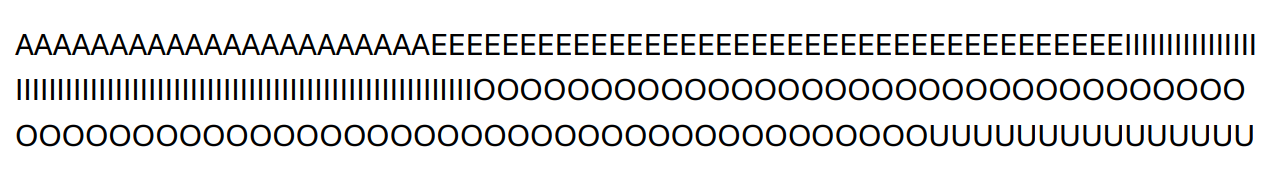 Adaptive Huffman Coding: Estimating Varying Statistics
Adaptive Huffman Coding: Estimating Varying Statistics
Algorithm Flow Chart:
Yes
No
Yes
No
Source input B
More symbols?
Output code
root
root
0
0
1
1
3
3
A: 2
B: 3
?
0
0
1
1
B: 2
A: 2
C: 1
C: 1
Adaptive Huffman Coding: Estimating Varying Statistics
root
root
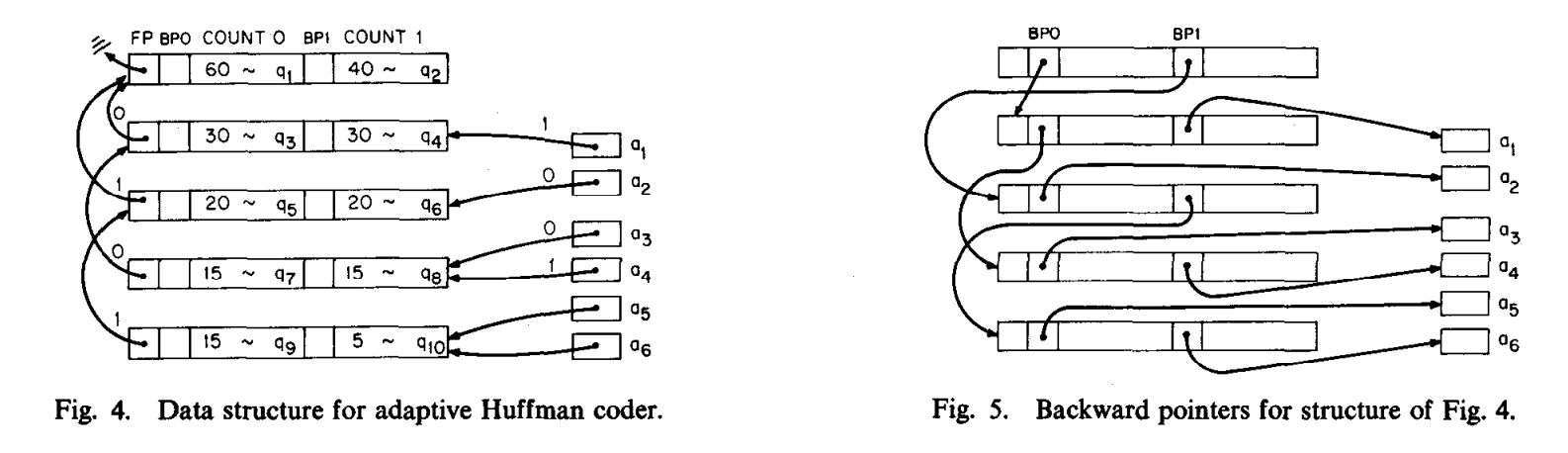 0
0
1
1
3
3
A: 2
B: 3
?
0
0
1
1
B: 2
A: 2
C: 1
C: 1
Adaptive Huffman Coding: Estimating Varying Statistics